Applying and Interviewing for FT Positions:  Understanding and Navigating the Process
Don Hopkins, Folsom Lake College
Gene Durand, Associate VP of Human Resources, Long Beach City College
David Morse, Long Beach City College
The Standard Hiring Process: An Overview
Submit Application Materials
Human Resources reviews the pool
Screening Committee chooses who to interview at first level
First-level interviews conducted
Screening Committee chooses finalists
Second-level interviews for finalists
President or vice-president makes final decision
What are They Looking for?
Colleges generally seek candidates who exhibit an understanding and commitment to the community college mission, and who have a passion for and commitment to student success.  Strong candidates for instructional positions will demonstrate competence and potential in terms of both teaching and service to the college.
What They are Looking for: Teaching
Ability to create a dynamic learning environment that values instructor-student interaction
Ability to effectively engage with and facilitate authentic learning for students of diverse backgrounds, cultures, and experiences
Ability to self-reflect and respond to an evidence-based assessment of student learning
Ability to adapt teaching pedagogy to the knowledge level (developmental through transfer) and personality of each individual and class 
Demonstrated experience and commitment to integrating new technologies into the learning process, including but not limited to interactive technologies for on campus and online courses
Ability to communicate effectively orally and in writing
What They are Looking for: Service
Assume leadership roles both within the department and in the institution as a whole
Commitment to serving the needs of the student, department, college, and community
Collaboration across disciplines and utilization of student support resources
Participation in department, division, college committees, and participatory governance activities 
Participation in curriculum and program development
Work collegially and collaboratively within the college community
Participation in ongoing professional development
Preparing Your Application
Transcripts
Include both undergraduate and graduate transcripts
The award of all degrees must be verifiable on a legible transcript and must be awarded on or before the closing date of recruitment
 Reference Letters/References
Get permission from reference before using and keep contact information current
Use professional, not personal, references. Think about who knows your teaching.
If asked, have your letters addressed to Selection Committee
Experience
Include teaching and non-teaching
Additional Documents
Only include required and requested documents
Preparing Your Application
Letter of Interest in the position
Demonstrates written communication skills and addresses the qualifications relevant to the position.
Get to the point quickly.  Cuteness and cleverness may hurt more than help.
Be specific toward the job (Duties and Responsibilities, Minimum Qualifications, Desirable Qualifications). A generic cover letter is less impressive than one that is specific to the desired qualifications.
Do not overdo it.  Generally two pages at most is sufficient.
Standard font and print size (such as Times New Roman, 12 point), one inch margins.
Proofread carefully and ask others to review prior to submission.
8
Preparing Your Application
The Curriculum Vitae
A curriculum vitae (CV) is the traditional standard for presenting your qualifications for academic employment
A CV is similar to a resume, in that it is a summary of one's qualifications however,
It typically includes more information than a resume and needs to be organized by headings and be concise
A CV is typically at least two pages but can be ten or more
A curriculum vitae should not be a biography with personal details
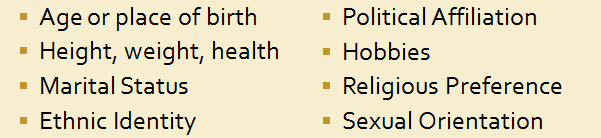 August 17
9
Preparing Your Application
Other tips on the Cover Letter and CV
Emphasize what is important for this position.  Refer to the desired qualifications
Use action verbs
Keep verb tense consistent
Do not include phrase “References Upon Request”
Do not include salary requirements
Do not include personal information
Do not misrepresent yourself
Be sure to include your email address
August 17
Further Advice on Preparing Your Application
Tip #1 – Insure your email is professional
sexymama@yahoo.com
hellokittylover@gmail.com
trojanman@aol.com
Tip #2 –Professional voice mail message
Tip #3 – Be Concise & Professional
Distinguish yourself through your qualifications and professionalism, not by being clever
Further Advice on Preparing Your Application
Tip #4 – Preparation
Start the application process early
You may require additional time to complete the on-line application
It is best to work on your application over a number of days rather than hours
Tip #5 – Deadlines & Materials
Check and double check the deadline for applications
Deadline will be on the job announcement and the college website
Applications must be completed and submitted  on-line by the specified closing date and time
Human Resources Review the Pool
Applications are reviewed by Human Resources to determine the following:
For each application, that all materials are included and the application is complete
That the pool of applicants is sufficient in terms of both number of applicants and diversity.

Applications are then released to the Faculty Hiring Committee
The First-Level Interview
Who is likely to be on the interview committee?
Typically the dean or associate dean, department faculty, possibly a student, and an Equal Employment Opportunity (EEO) representative.
How long is the interview likely to be?
How much information will you be provided with in advance?
Applicants may be asked to complete a Writing Sample.
The topic is generally provided upon arrival for the interview, and applicants are monitored and timed.
Applicants may also be asked to prepare and present a demonstration to the Committee.
The interview is likely to be highly scripted, with pre-prepared questions.
The First-Level Interview
How can you prepare?
Learn as much as you can about the school and district
Rehearse yourself on common questions
Have any materials prepared well in advance
Try to arrive a little early and take a look around campus
Prepare any questions you might have about the college, department, or process.
Monitor the time of your answers.  You will be held to the allotted time for the interview, and you do not want to fail to finish the questions.
The First-Level Interview
The Teaching Demonstration
Respect the time allotment
Plot out a timeline to pace yourself
Practice with friends who do not know your area
Do not get flustered if part of a demo goes wrong. It happens.
Demonstration
Have two back-ups (paper/flash drive)
Make sure it is easy to use – do not try to navigate difficult items
Carefully review information you have been sent as part of the invitation to interview to determine what kind of equipment and software is available
Interview Tips and Guidance
Dress appropriately.
Be on time—or a little early.
Things like posture and expression matter.
If you are asked to do a teaching demo and to roleplay, take it seriously.
Keep your answers focused.  Do not spend twenty minutes on one question.
Make sure you answer questions completely.  If the question has two parts, be sure to answer both.
Be detailed.  Give real, specific examples from your experience whenever possible.
You are likely to be given a chance to ask questions.  Don’t be afraid to do so.
Interview Tips: Things to Avoid
Stay non-political.  Avoid sensitive topics.
Avoid portraying a sense of entitlement.  No matter how long you have worked part-time, you have not earned the job.
Do not portray yourself as the department savior or imply that you know more than the current department members.
Do not insult or badmouth previous colleagues or supervisors, even if they deserve it.
Typical Topics for First-Level Questions
Diversity.
Student discipline.
Grading and student assessment—including SLOs.
Discipline expertise and training, including theoretical training or knowledge.
Contributions you could make to the college. What might you like to work on other than teaching?
Your outside interests –This can be asked in various forms.
Second-Level Interviews
Generally conducted by the president or vice-president, often with others.
Often more open and less scripted.
Harder to prepare for because the question are less predictable.
Be consistent with your first-level interview.
Experience with diversity is likely to come up again. 
Be prepared to explain why you are interested in the college and what you can contribute
Do not ask any questions that may be politically based
Some Sample Interview Questions
Most community college instructors tout the benefits of a student-centered classroom in which students are attentive and engaged. What specific strategies do you employ to ensure that you grab and maintain your students’ attention? 
Describe one or two examples of unacceptable student behavior that you have needed to address in your classroom teaching experience.  (For example, a student’s constant tardiness or extreme disrespect toward you or other students in the classroom, cheating, or other disruptive behaviors.) What methods did you use to deal with the situation or situations?
Some Sample Interview Questions
Describe your experience in working with diverse student populations and give examples of ways in which you take diversity into consideration in planning and presenting your lessons.
In your experience, which concept in your discipline is traditionally the most difficult for students, and what teaching strategies do you use to facilitate their understanding of this topic? 
Tell us about two or three recent cultural experiences you have had, from seeing a movie or play, to attending a concert, or simply reading a book.  How do such experiences inform your teaching?
Thank You for Coming
Don Hopkins: hopkind@flc.losrios.edu
Gene Durand:  gdurand@lbcc.edu
David Morse:  dmorse@lbcc.edu